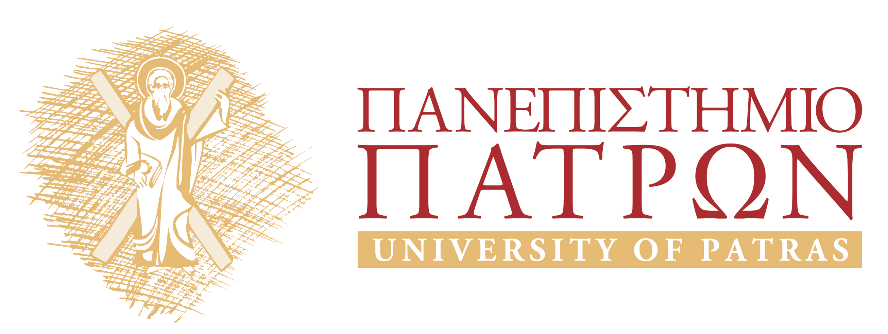 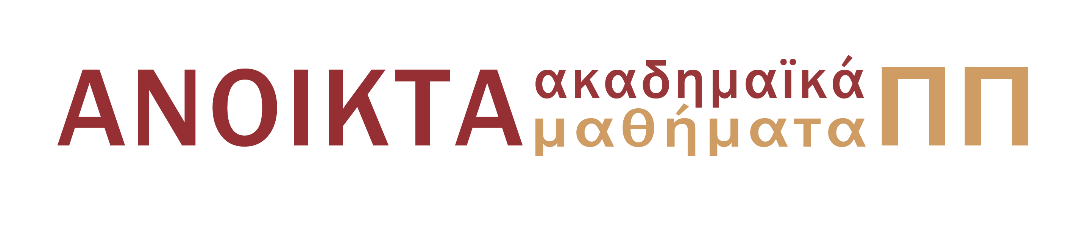 Ο Πλάτων και ο Αριστοτέλης για την ψυχή
Ενότητα 7: Πλάτων Φαίδων. Το τελικό επιχείρημα υπέρ της αθανασίας της ψυχής

Στασινός Σταυριανέας 
Σχολή Ανθρωπιστικών & Κοινωνικών Επιστημών
Τμήμα Φιλοσοφίας
Σκοποί  ενότητας
Ανάλυση του τελικού επιχειρήματος υπέρ της αθανασίας της ψυχής.
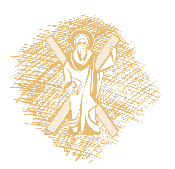 Περιεχόμενα
Η θεωρία των Ιδεών (ειδών) και η απάντηση στον Κέβη – τελικό επιχείρημα για την αθανασία της ψυχής: 
Οι αποτυχίες της έρευνας του Σωκράτη στην έρευνα για τα αίτια της γέννησης-φθοράς.  Oι φυσιοκρατικές θεωρίες.
Η θεωρία του Aναξαγόρα
Ο δεύτερος πλους. Οι επιτυχίες της έρευνας: η αληθής αιτία και η θεωρία των Ιδεών. 
Η θεωρία των Ιδεών και το πρόβλημα των εναντίων. 
Η απόδειξη για το ανώλεθρο της ψυχής (105b-107a)
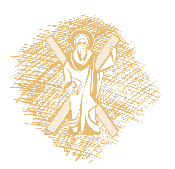 Τέλος Ενότητας
Χρηματοδότηση
Το παρόν εκπαιδευτικό υλικό έχει αναπτυχθεί στo πλαίσιo του εκπαιδευτικού έργου του διδάσκοντα.
Το έργο «Ανοικτά Ακαδημαϊκά Μαθήματα στο Πανεπιστήμιο Πατρών» έχει χρηματοδοτήσει μόνο την αναδιαμόρφωση του εκπαιδευτικού υλικού. 
Το έργο υλοποιείται στο πλαίσιο του Επιχειρησιακού Προγράμματος «Εκπαίδευση και Δια Βίου Μάθηση» και συγχρηματοδοτείται από την Ευρωπαϊκή Ένωση (Ευρωπαϊκό Κοινωνικό Ταμείο) και από εθνικούς πόρους.
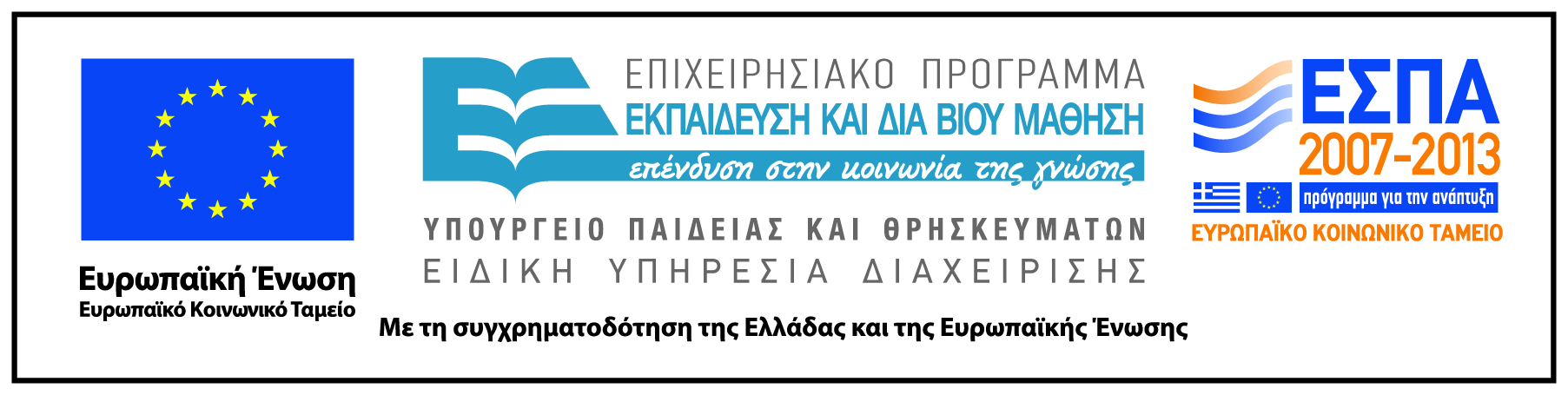 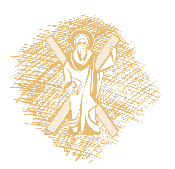 Σημείωμα Αναφοράς
Copyright Πανεπιστήμιο Πατρών, Σταυριανέας Στασινός. «Ο Πλάτων και ο Αριστοτέλης για την Ψυχή. Ενότητα 7». Έκδοση: 1.0. Πάτρα 2015. Διαθέσιμο από τη δικτυακή διεύθυνση: https://eclass.upatras.gr/courses/PHIL1802/
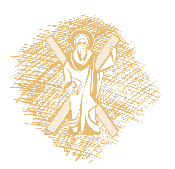 Σημείωμα Αδειοδότησης
Το παρόν υλικό διατίθεται με τους όρους της άδειας χρήσης Creative Commons Αναφορά, Μη Εμπορική Χρήση Παρόμοια Διανομή 4.0 [1] ή μεταγενέστερη, Διεθνής Έκδοση.   Εξαιρούνται τα αυτοτελή έργα τρίτων π.χ. φωτογραφίες, διαγράμματα κ.λ.π.,  τα οποία εμπεριέχονται σε αυτό και τα οποία αναφέρονται μαζί με τους όρους χρήσης τους στο «Σημείωμα Χρήσης Έργων Τρίτων».
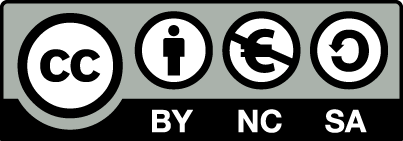 [1] http://creativecommons.org/licenses/by-nc-sa/4.0/ 

Ως Μη Εμπορική ορίζεται η χρήση:
που δεν περιλαμβάνει άμεσο ή έμμεσο οικονομικό όφελος από την χρήση του έργου, για το διανομέα του έργου και αδειοδόχο
που δεν περιλαμβάνει οικονομική συναλλαγή ως προϋπόθεση για τη χρήση ή πρόσβαση στο έργο
που δεν προσπορίζει στο διανομέα του έργου και αδειοδόχο έμμεσο οικονομικό όφελος (π.χ. διαφημίσεις) από την προβολή του έργου σε διαδικτυακό τόπο

Ο δικαιούχος μπορεί να παρέχει στον αδειοδόχο ξεχωριστή άδεια να χρησιμοποιεί το έργο για εμπορική χρήση, εφόσον αυτό του ζητηθεί.
Διατήρηση Σημειωμάτων
Οποιαδήποτε αναπαραγωγή ή διασκευή του υλικού θα πρέπει να συμπεριλαμβάνει:
το Σημείωμα Αναφοράς
το Σημείωμα Αδειοδότησης
τη δήλωση Διατήρησης Σημειωμάτων
το Σημείωμα Χρήσης Έργων Τρίτων (εφόσον υπάρχει)
μαζί με τους συνοδευόμενους υπερσυνδέσμους.
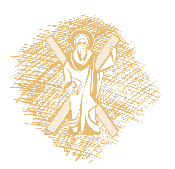